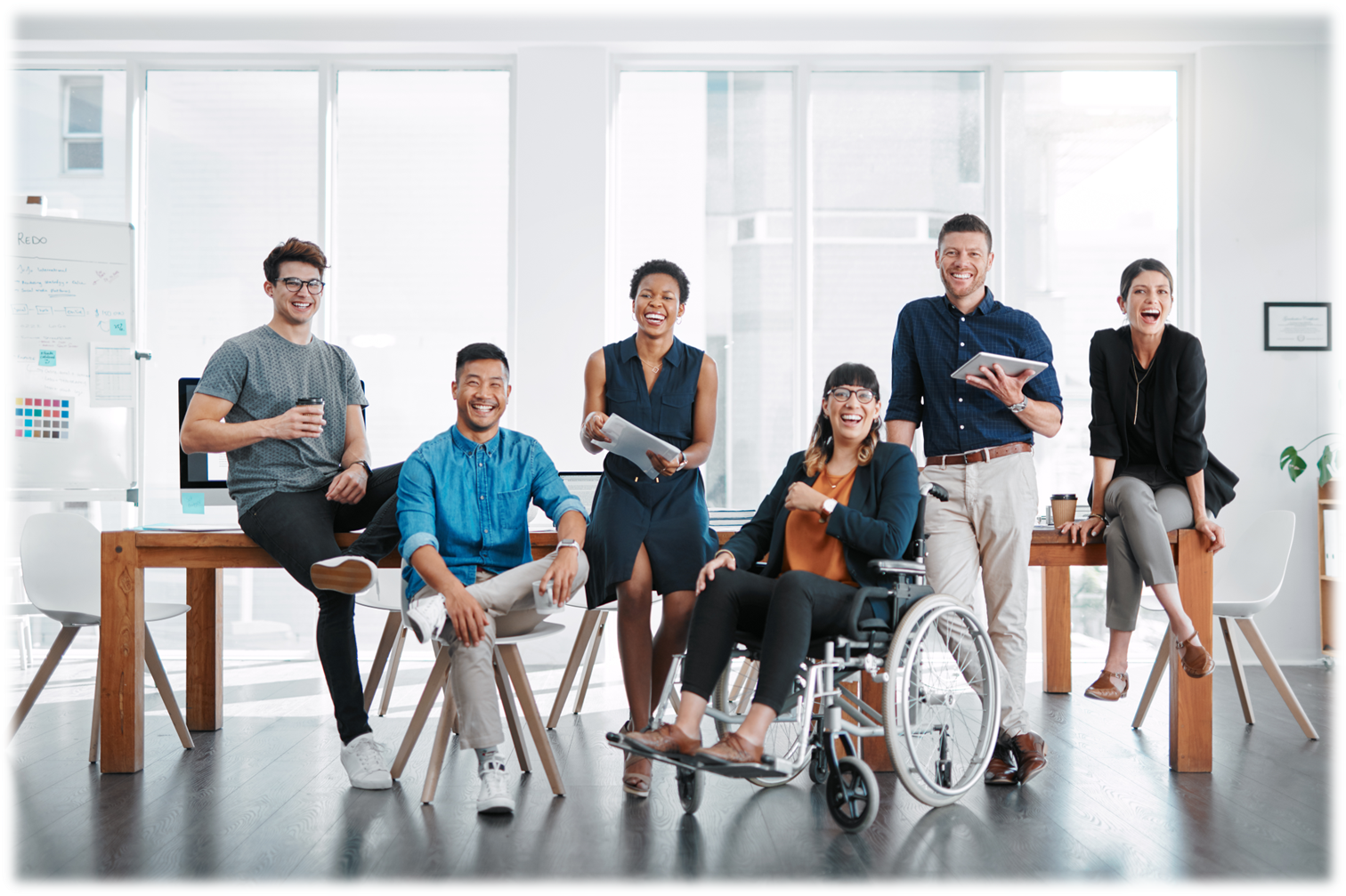 Building and Sustaining High Functioning TeamsFGFOA Gild Coast Chapter Conference, Largo, Florida
Presenter: Dr. Elvis Epps, Leadership Strategist & Coach, U.S. Navy Veteran
Contact information:

Dr. Elvis Epps

(407) 963-1253

elviseppsspeaks.com

elviseppsspeaks@gmail.com
Today’s goal is to explore and discuss what helps effective teams work harder and better and how they stay productive and successful for years.
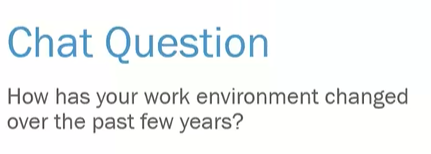 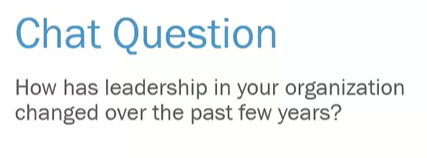 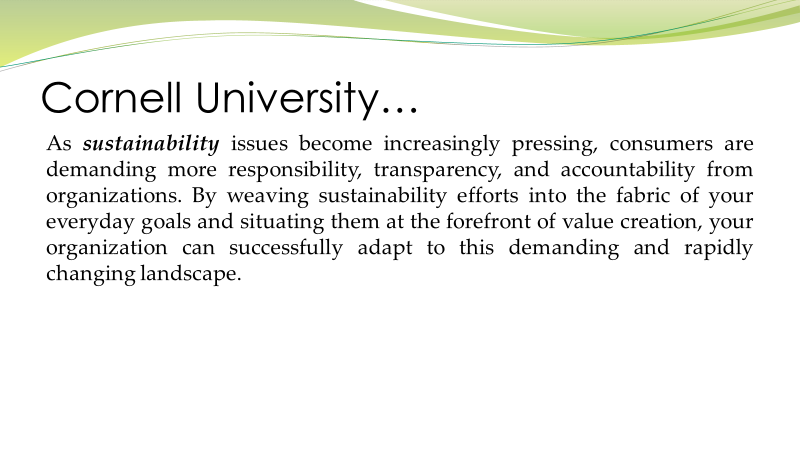 “Only three things happen naturally in organizations: friction, confusion, and underperformance. 
Everything else requires leadership.”

--Peter Drucker
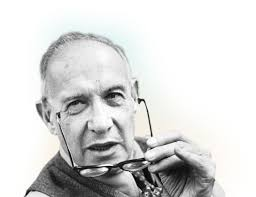 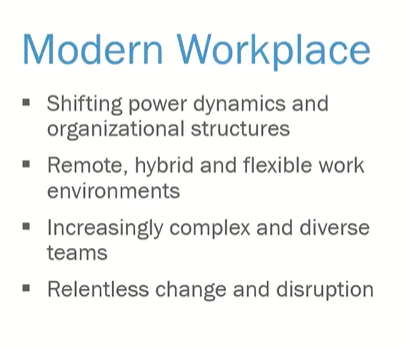 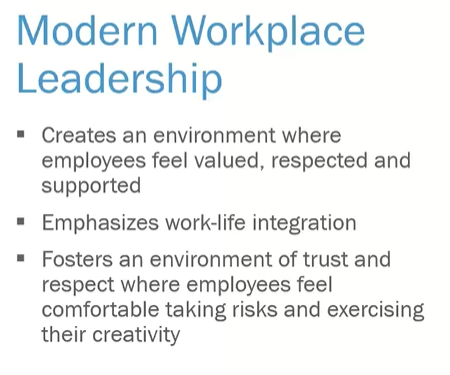 Characteristics of a Modern Day Leader
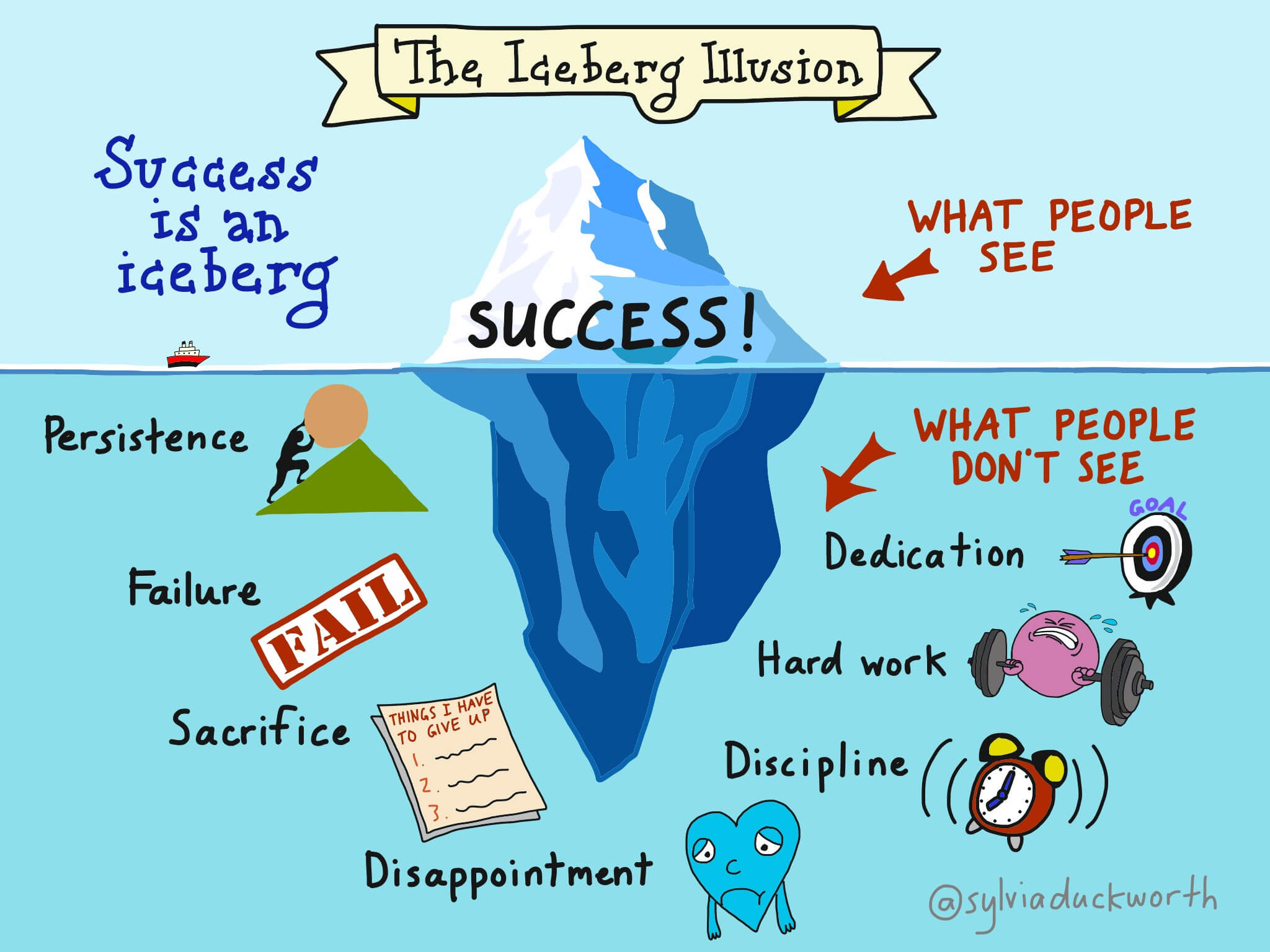 [Speaker Notes: At the tip of the iceberg – In the 10% floating above the surface, we have visible results. These might be successful results or failures. You might have landed the job of your dreams, or you might have failed an exam.
Below the surface – Then there’s the remaining 90% of the iceberg. This represents everything that the world doesn’t see. Here, we have everything that goes into that outcome. We have hard work, positive self-talk, and so forth. Or, we might have deeply set beliefs that unconsciously shape our behaviors. Think: “What’s the point in studying anymore? I can’t do any better.” Or think about hard work, repeated effort, and telling yourself: “I’ve got it in me. Let’s try again, but smarter.”
By confronting these hidden beliefs and schemas with questions, we stand a much better chance of developing a growth mindset.]
Top Sources of Job Stress
Source: Wrike: https://www.wrike.com/blog/stress-epidemic-report-announcement/ Dynamic Signal: https://dynamicsignal.com/2019/03/20/2019-employee-communication-and-engagement-study/ Korn Ferry: https://www.kornferry.com/insights/articles/workplace-stress-motivation D
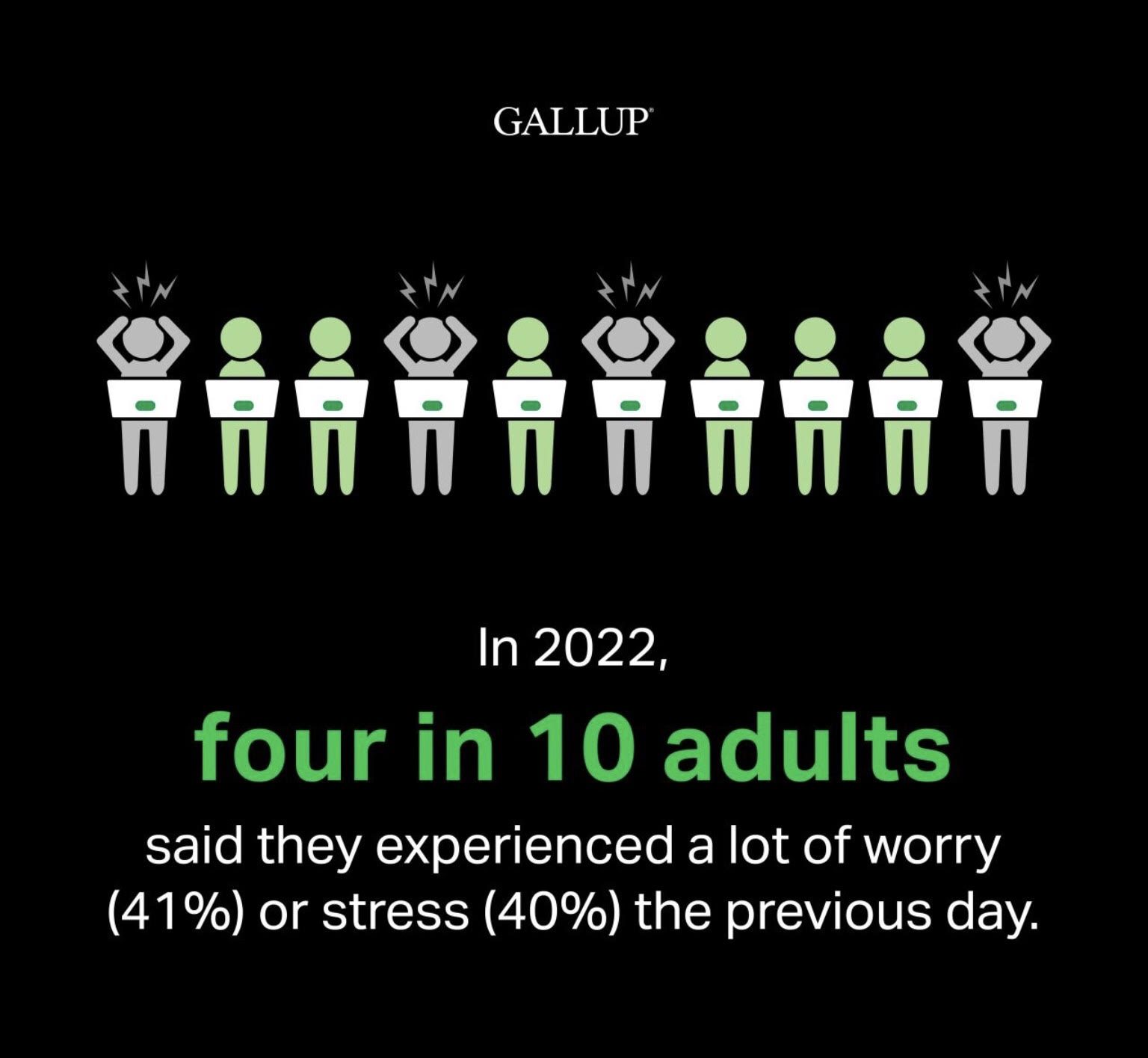 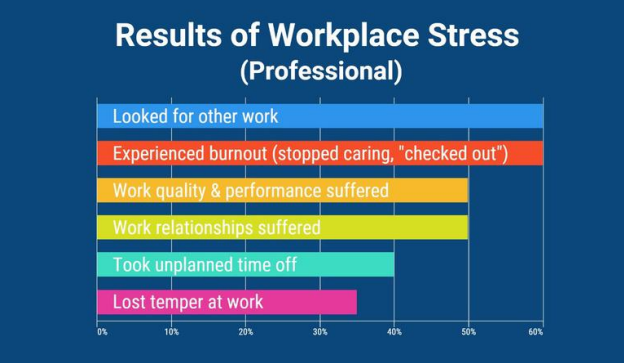 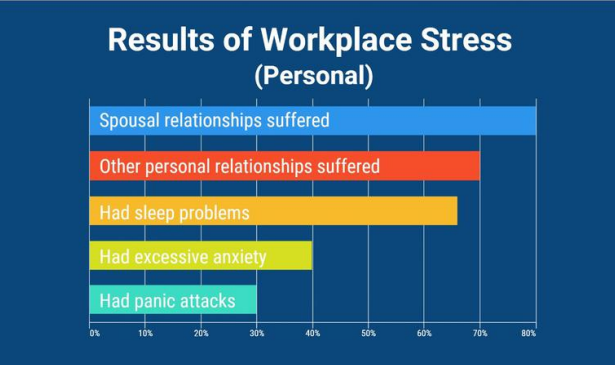 The Impact of Job Stress
Impact of Job Stress by Generation
Impact of Job Stress by Generation
How to Deal with StressMen and women handle stress slightly differently:
While both tend to sleep more, women also choose to eat (46%) and talk to family and friends (44%) while these fall further down the list for men (eating 27% and talking 21%). 

Both used some strategies at the same rate: caffeine (31%), smoking (27%), exercise (25%), over the counter or prescription drugs (23%), and alcohol (20%).


Source: Anxiety & Depression Association of America: https://adaa.org/workplace-stress-anxiety-disorders-survey Mental Health America: https://www.mhanational.org/sites/default/files/Work%20Health%20Survey%202019.pdf
The Impact of Stress and Distractions Have on Work Productivity
The United States' National Institute for Occupational Safety and Health defines job stress as the harmful physical and emotional responses that occur when the requirements of the job do not match the capabilities, resources, or needs of the worker. Job stress can, in turn, lead to poor health and even injury. National Life revealed that about 40% of workers reported that their jobs were extremely stressful.

Source: https://www.corporatewellnessmagazine.com
Workplace stressors are classified as physical and psychosocial.
Physical stressors include noise, poor lighting, poor office or work layout, and ergonomic factors, such as bad working postures.
Psychosocial stressors are, arguably, the most predominant stress factors. These include high job demands, inflexible working hours, poor job control, poor work design and structure, bullying, harassments, and job insecurity.
Ways Stress Impacts the Body
Elevated blood pressure and anxiety
Sleepless nights
Coronary heart disease 
Substance abuse
Burnout 
Depression
Poor dietary patterns
Workplace stress reduces employee productivity
Increases absenteeism and presenteeism
Increases the number of days taken off work for doctor visits
Tension among teams, managers, and leaders
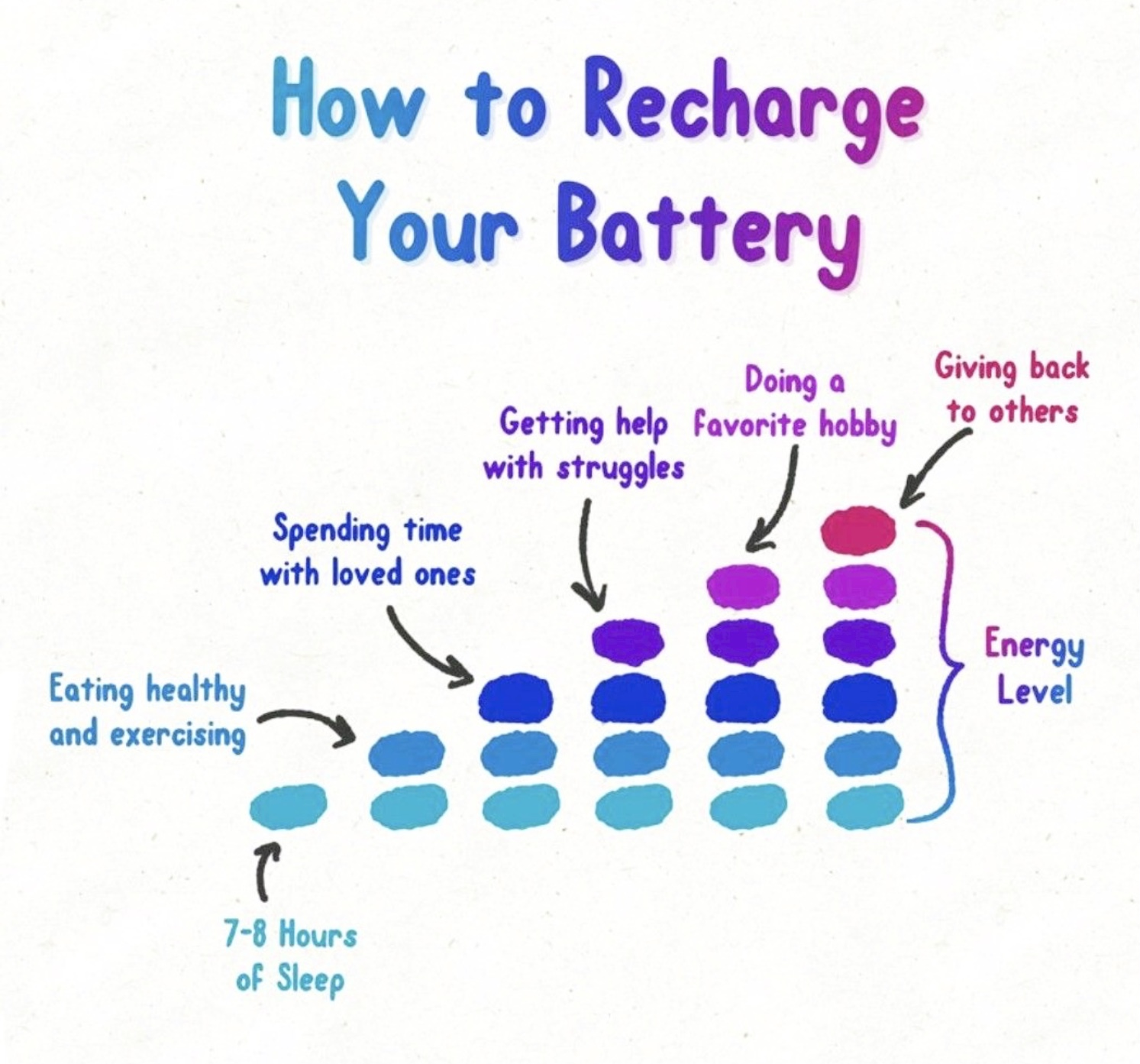 Recharge, Reflect, Reignite
"Taking care of yourself doesn’t mean me first; it means me too."---L.R. Knost
Listed are examples of how to find Hygge in the little things that we could miss every day
Take your vacation time! Have a few restorative hygge days at home if you can’t travel.
Don’t succumb to presenteeism: if you’re sick, stay home and properly recover. Look after yourself during that time.
Bake something for your co-workers and enjoy fika – the Swedish word for a coffee and cake break.
Have a favorite work mug and a regular afternoon cup of tea routine. It will give you a welcome break during that afternoon slump time of day.
Get outside at lunchtime to give yourself a boost with fresh air and natural light. Get some steps in, maybe do some window shopping. Anything nice to get away from your desk.
Listen to a favorite radio station or have a productivity playlist. You can also try brown noise apps – it’s like white noise but is meant to help you concentrate.
Review your work/life balance and try to stop taking work home with you unless essential. Use the time to do something hygge instead.
Activity: Positive Emotion Brainstorm
This exercise aims to generate possible ideas to increase positive emotions in your daily life. More specifically, this exercise targets the type of positive emotions that are experienced the least often; that is, they are most underrepresented in his/her day-to-day life.

Step 1: From the list provided, which of the ten positive emotions do you feel the least daily and, consequently, want to bring into your life? Choose one grouping to work with.
Types of Positive Emotion:
1. Amused, fun-loving, or silly  		2. Awe, wonder, or amazement
3. Grateful, appreciative, or thankful		4. Hopeful, optimistic, or encouraged
5. Inspired, uplifted, or elevated		6. Interested, alert, or curious
7. Joyful, glad, or happy			8. Love, closeness, or trust
9. Proud, confident, or self-assured		10. Serene, content, or peaceful
Step 2: Take ten minutes to reflect on how you can increase the opportunities in your life to experience those three emotions. Let your mind wander and do not limit your possibilities. Your ideas should be true to you. Aim for at least 15 ideas.
Possible categories for your ideas include:
■ 	Activities that you already do but could do more often
■ 	Changing your mindset about current activities

Remember, this is simply a brainstorming activity. You don’t need to take action on all these ways to increase the positive emotions in your life.
7 Self-Care Reflective Questions
Ways to Build and Sustain High-Performing Teams and Expectations
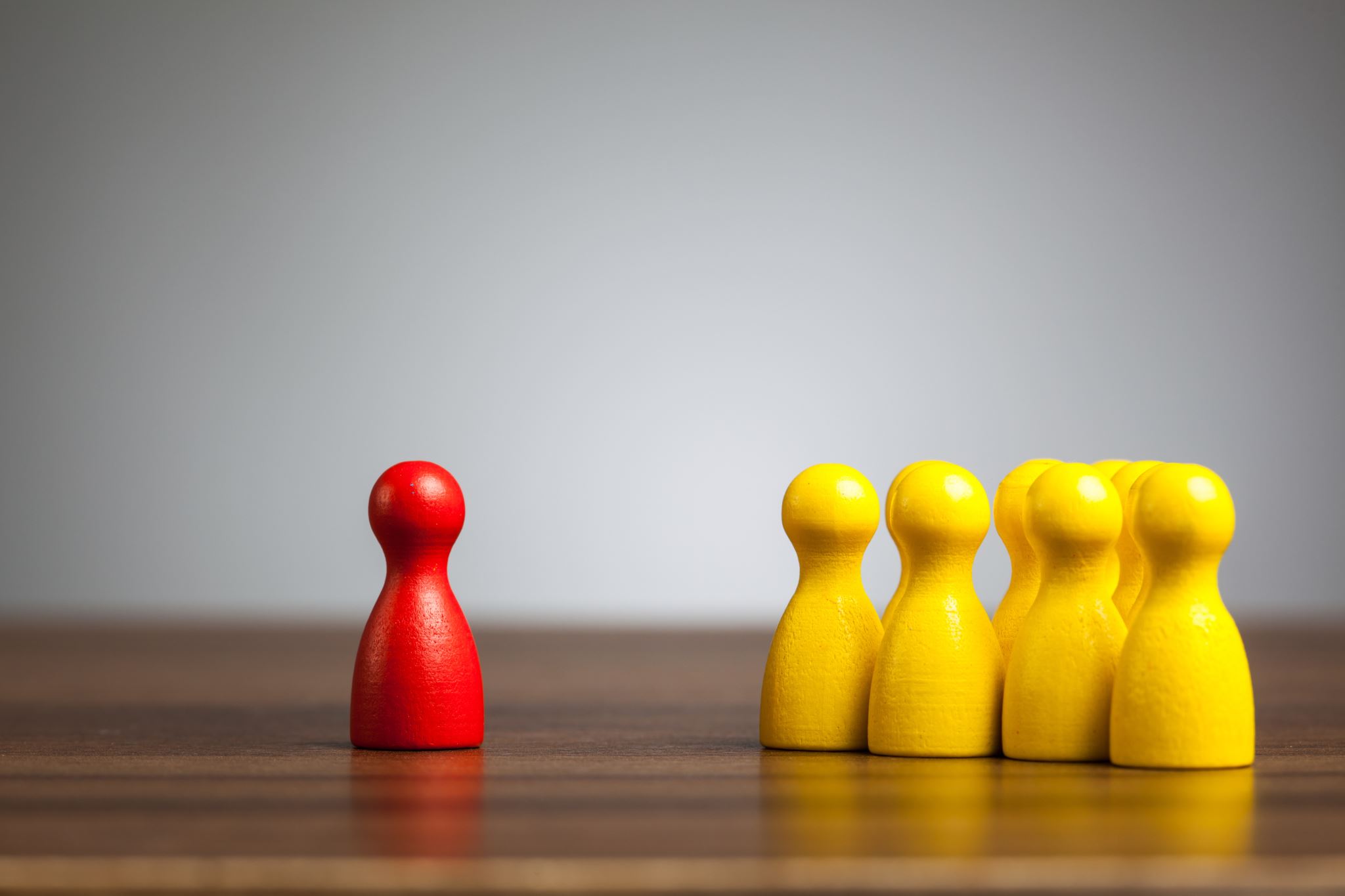 Build a foundation of Trust
If your interactions with employees sound more like nails on a chalkboard instead of a symphonic masterpiece, try rebuilding trust — it’s the bedrock of leadership and management. 

Are your working relationships built on a solid foundation, or do you find them on shaky ground? Without a strong bond and mutual trust, leading the team to success will be difficult. Your employees should trust your leadership skills and look to you for guidance.
Trust Do’s
Involve staff in important decisions to show you value their input 
Be a good listener 
Recognize an employee’s contribution rather than taking credit for results 
Make commitments, not promises
Trust Don’ts
Micromanagement 
Pridefulness or lack of humility 
Failure to build relationships with individual team members 
Dictatorial behavior 
Failure to listen and accept other viewpoints
Failure to admit your mistakes or accept that others make mistakes
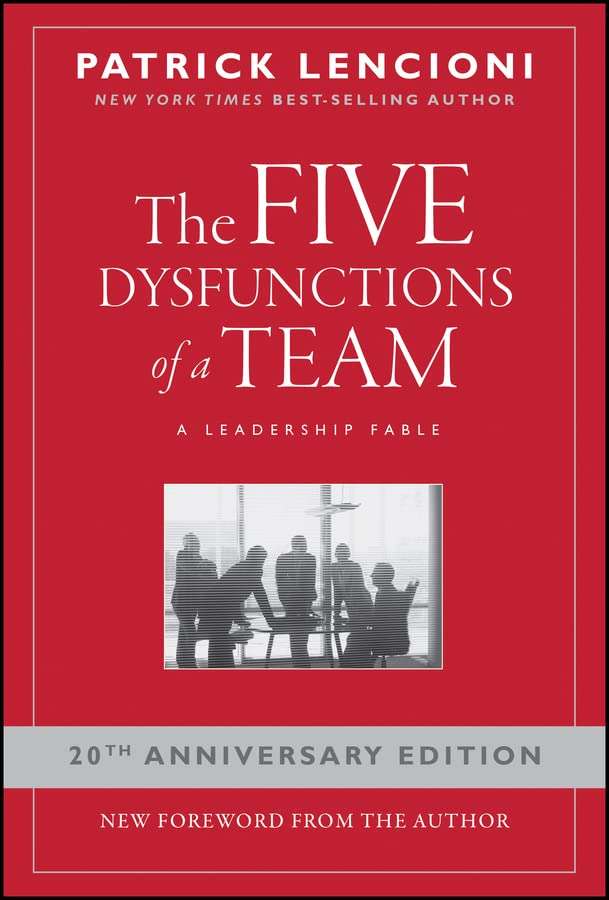 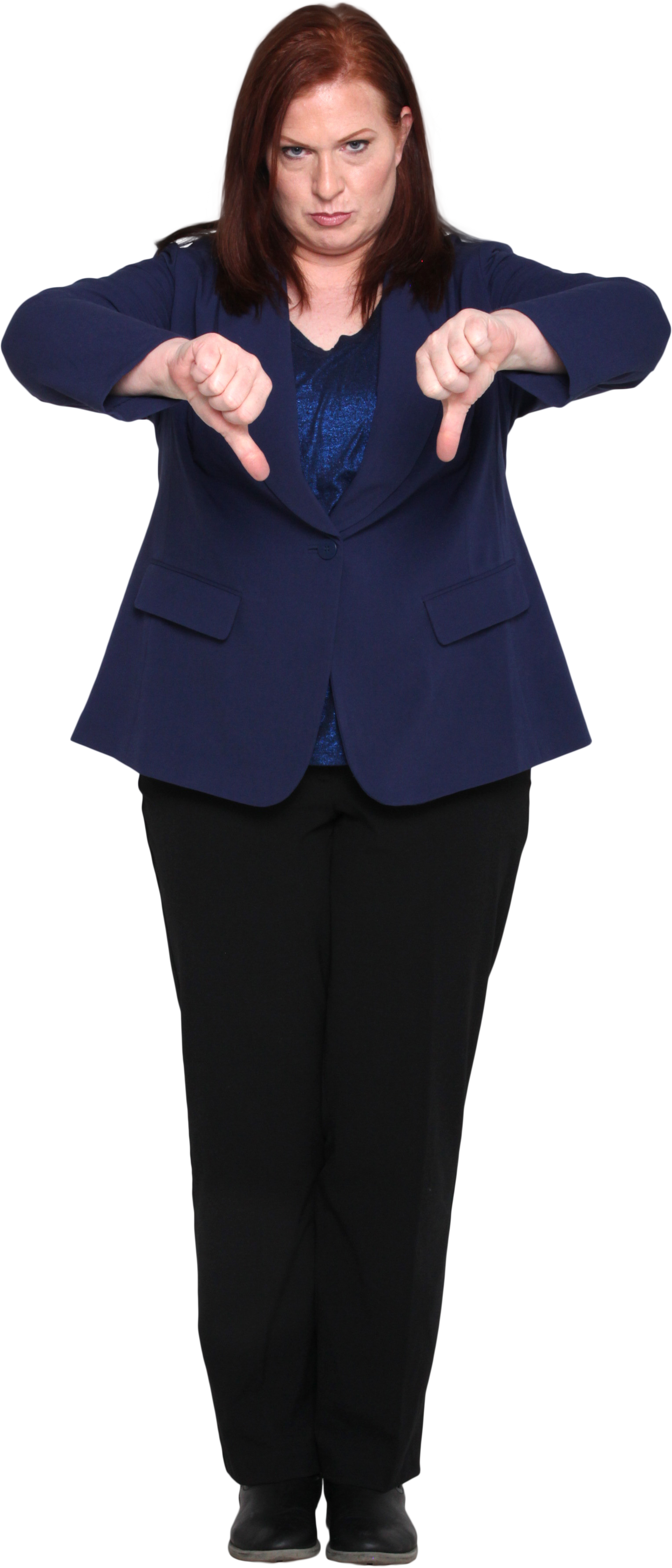 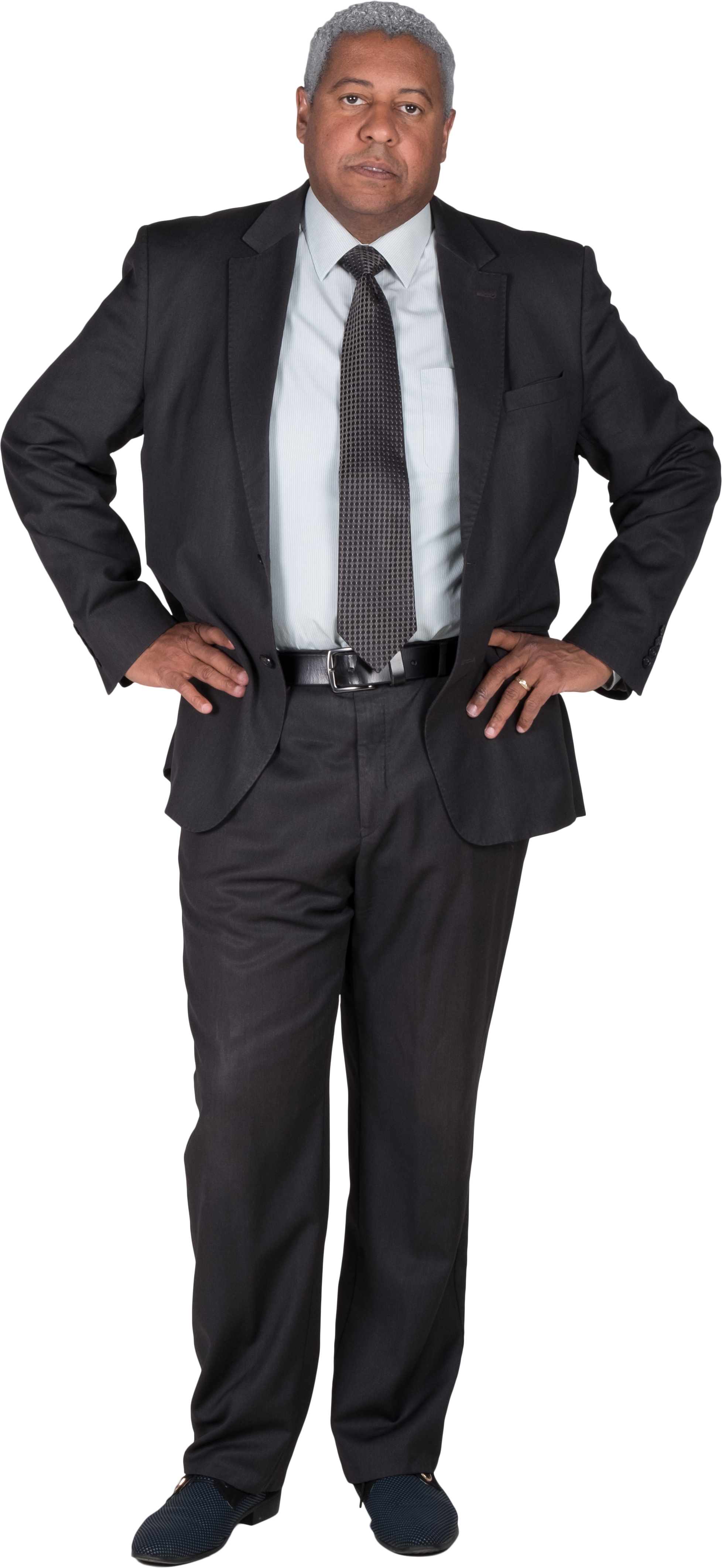 Toxic Workers: 8 Types That Can Kill Your Business
There’s One in Every Company
8 Toxic Types That Can Kill Your Business
The Silo
Silos are those that like to say, “That’s not my job – it’s not in my job description.” They will turn their back on helping out colleagues or joining in on collaborative efforts simply because it’s “beneath” them, it it doesn’t necessarily affect them directly. They quickly destroy company or team performance.
The Veteran
This has nothing to do with age or military service. They believe they’ve paid their dues and earned a place in some fictional company Hall of Fame. They feel that because of their time served or battles won, they no longer have to work hard or produce results.
8 Toxic Types That Can Kill Your Business
The Experienced One
The Experienced One is quick to brag about past accomplishments or tell the same stories of victory over and over again, but they don’t contribute to any new achievements.
The Armchair Manager
Armchair Managers attend meetings and witness important conversations and big decisions. They might chime in with comments of affirmation or positive feedback. But then once adjourned, they organize unofficial meetings after the meeting to discuss and bring into question those same conversations and decisions. 
They completely defeats the momentum of the group and works against the goal of the company.
8 Toxic Types That Can Kill Your Business
The Gossip
The Gossiper is the one that is usually at the root of off-topic talks about their colleagues. “Did you hear about Jennifer? I am not one to gossip, but she screwed up another order.” They spread rumors and instigate negative conversations. They waste valuable time on the job, create unnecessary drama, and diminish the dignity and respect of other employees.
The Squelcher
Squelchers are threatened by strong performers, and don’t hesitate to make sure they spread the word that “When you work so hard, it makes the rest of us look bad.” 
Squelchers try to bring high-achieving workers down to their own level of low productivity so that they won’t stand out as a bad employee or manager.
8 Toxic Types That Can Kill Your Business
The Star
The Star isn’t content to share the glory or give credit to others. The Star wants everyone to know that “That was my idea!” They tend to be self-centered and want recognition for what they think they deserve.
The Blamer
No matter how great your service or product is, things always go wrong. Blamers are quick to point fingers and make it clear that it’s someone else’s fault. Blamers are less concerned with finding a resolution and more concerned with defending themselves. They reject the notion that “We’re all in this together” and instead look out for themselves.
Setting Goals: Define clear and measurable goals for the team.
Goals should be aligned with the organization’s mission and vision.
Goals should be specific, measurable, achievable, relevant, and time-bound.
Establish Clear Expectations
Defining Roles and Responsibilities: Clearly define the roles and responsibilities of each team member.
Roles should be aligned with the team’s goals and objectives.
Responsibilities should be communicated and understood by all team members.
[Speaker Notes: Setting clear expectations is essential for building and sustaining high functioning teams. By defining clear goals, roles, and responsibilities, team members can work together more effectively and efficiently, and achieve better results.]
Active Listening and Clear Feedback:
Actively Listening: Listen actively and attentively to team members.
Encourage team members to express their ideas and opinions.
Clarify understanding by asking questions and paraphrasing.
Effective Communication
Clear Feedback: Provide clear and constructive feedback to team members.
Focus on specific behaviors and actions
Use “I” statements to express your own feelings and perceptions.
[Speaker Notes: Effective communication is essential for building and sustaining high functioning teams. By practicing active listening and providing clear feedback, team members can improve their understanding and collaboration, and achieve better results.]
Trust Building
Accountability: Hold team members accountable for their actions and decisions.
Set clear expectations and consequences
Follow through on commitments
[Speaker Notes: Building trust is essential for building and sustaining high functioning teams. By encouraging vulnerability and accountability, team members can build stronger relationships and work together more effectively.]
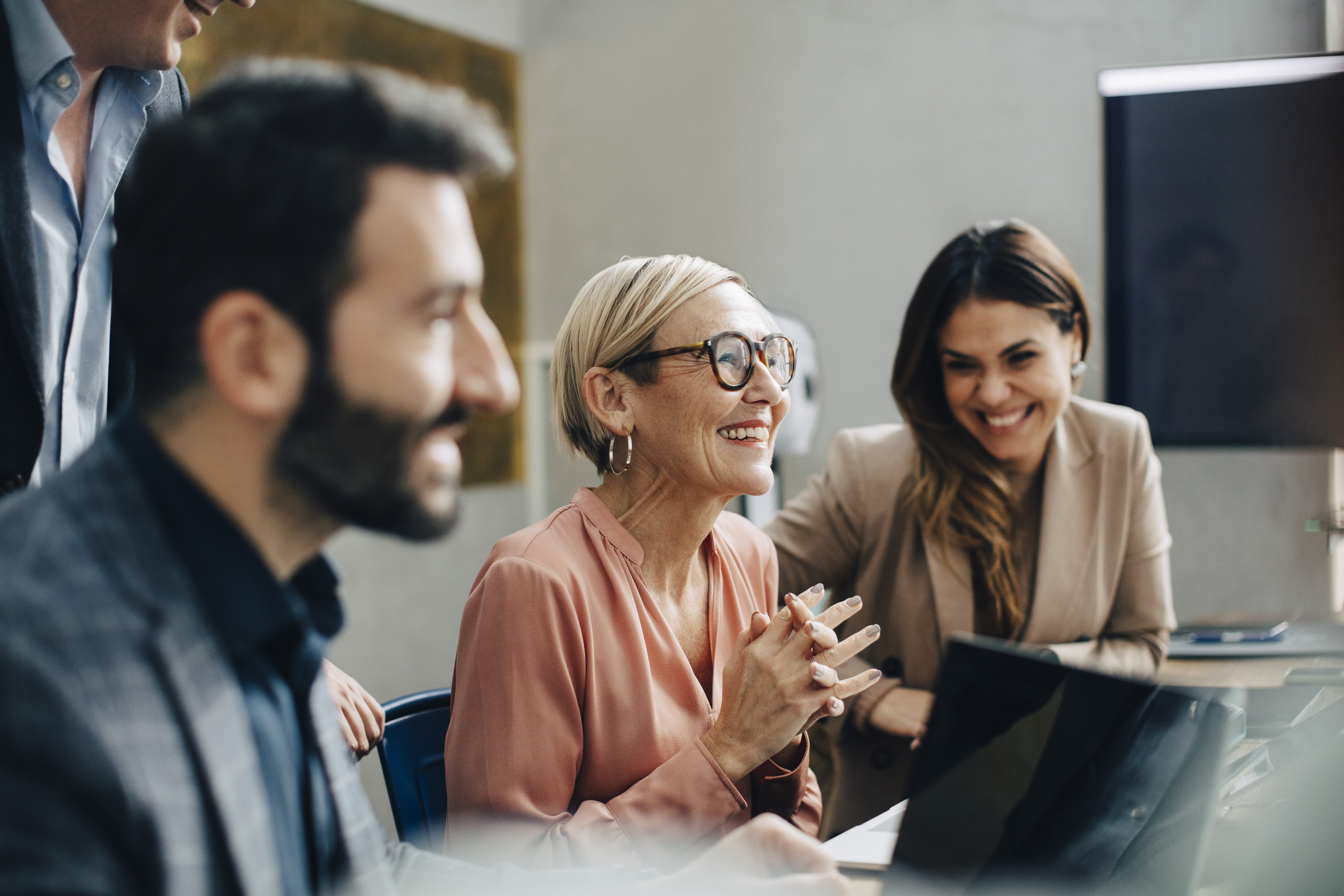 Leaders Create an Environment  of Psychological Safety
Psychological safety is believing you won't be punished or humiliated for speaking up with ideas, questions, concerns, or mistakes. 

It is important to create a positive and inclusive work environment where individuals feel comfortable and empowered to contribute their best.
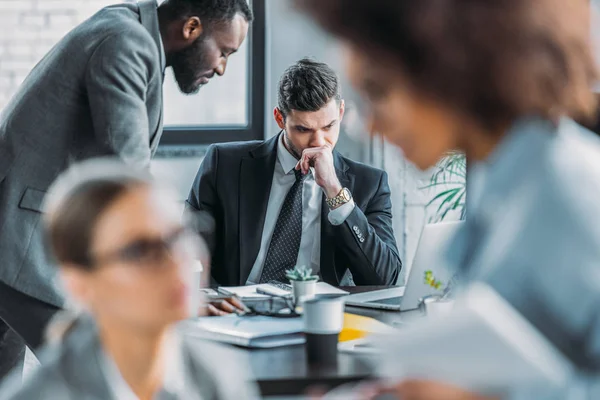 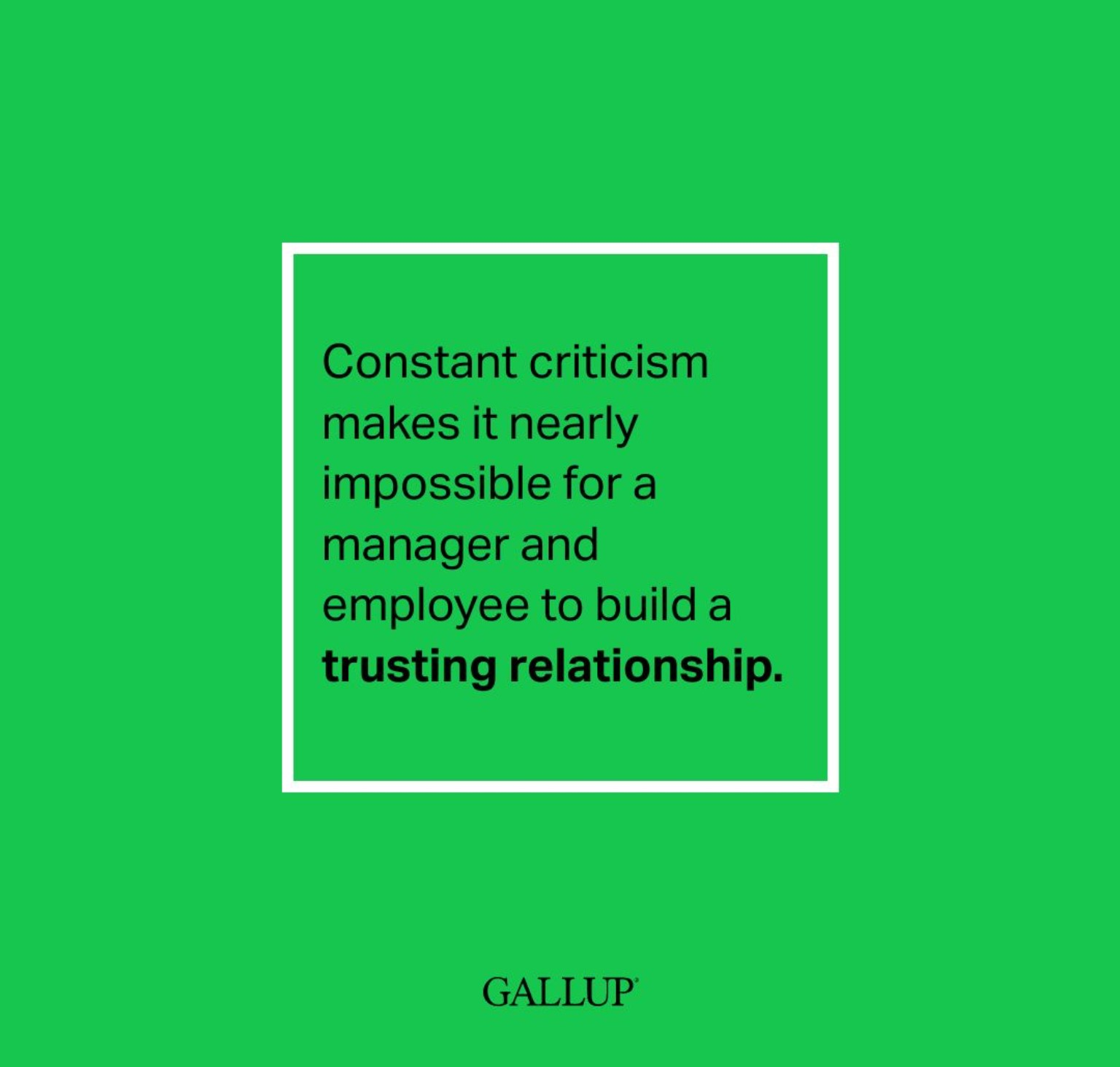 Collaboration
Sharing Skills and Knowledge
Sharing Skills: Encourage team members to share their skills and expertise with each other.
Identify areas of expertise and interest
Provide opportunities for cross-training and mentoring
Sharing Knowledge: Encourage team members to share their knowledge and experience with each other.
Share best practices and lessons learned
Provide opportunities for knowledge sharing and collaboration
[Speaker Notes: Collaboration is essential for building and sustaining high functioning teams. By sharing skills and knowledge, team members can work together more effectively and efficiently, and achieve better results.]
Conflict Resolution
Active Listening and Compromise

Active Listening: Listen actively and attentively to team members.
Encourage team members to express their concerns and perspectives
Clarify understanding by asking questions and paraphrasing
Compromise: Find common ground and work towards a mutually beneficial solution.
Identify areas of agreement and disagreement
Brainstorm creative solutions and evaluate their feasibility
[Speaker Notes: Conflict resolution is essential for building and sustaining high functioning teams. By practicing active listening and compromise, team members can resolve conflicts more effectively and maintain positive relationships.]
Different Perspectives: Embrace diversity of thought and perspective.
Encourage team members to share their unique perspectives and experiences
Challenge assumptions and biases
Diversity and Inclusion
Benefits of Different Perspectives and Experiences
Different Experiences: Embrace diversity of experience and background.
Recognize the value of different skills and knowledge
Create a culture of inclusion and respect
[Speaker Notes: Diversity and inclusion are essential for building and sustaining high functioning teams. By embracing different perspectives and experiences, team members can improve their creativity, innovation, and problem-solving abilities.]
Effective ways to maintain harmony among your diverse workforce
Recognition and Feedback
Positive Reinforcement: Recognize and reward team members for their achievements and contributions.
Provide specific and timely feedback
Celebrate successes and milestones
Positive Reinforcement and Constructive Criticism
Constructive Criticism: Provide constructive criticism to help their performance.
Focus on specific behaviors and actions
Provide actionable feedback and suggestions for improvement
[Speaker Notes: Recognition and feedback are essential for building and sustaining high functioning teams. Team members can improve their motivation, engagement, and performance by providing positive reinforcement and constructive criticism.]
6  rules to handle difficult conversations
Difficult conversations are unavoidable and often uncomfortable. These six techniques can smooth the conversation: 
Conquer your fears. Don’t put off the conversation. 
Do your homework. Come prepared for the meeting with fact-based evidence. 
Focus on the performance, not the person. 
Be positive and assume good intentions. 
Leave your emotions at the door. 
Find the right, safe setting – your office, a conference room, or a coffee shop.
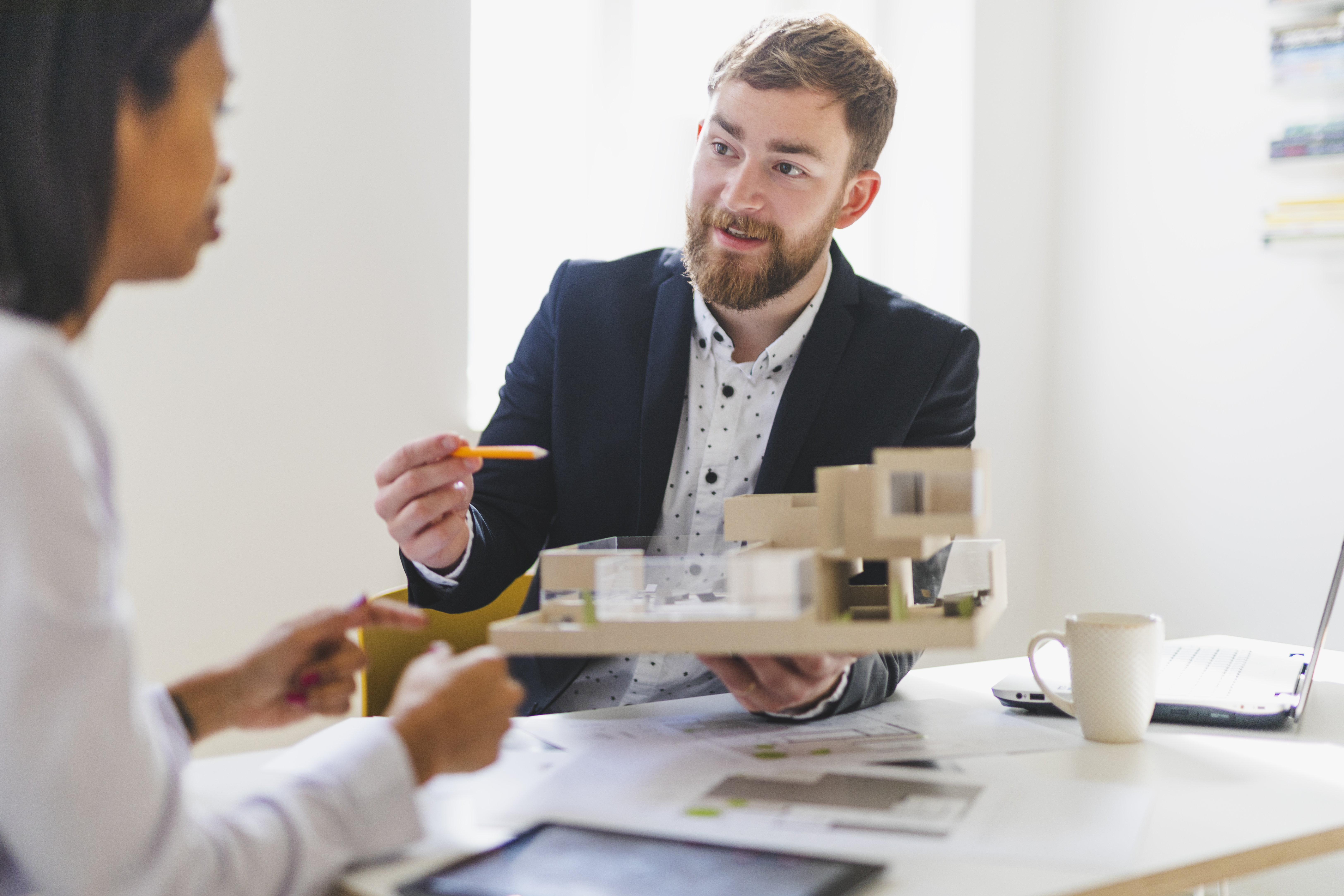 Four discipline steps to correct harmonic dissonance
Disciplining employees is a difficult, but important aspect of managing people. 
Left unaddressed, a disruptive employee can lead to disengaged employees, low morale, decreased productivity and lost profits. 
A progressive discipline policy provides transparency and accountability.

1. Verbal Warning 2. Written Warning 3. Final Warning  4. Termination
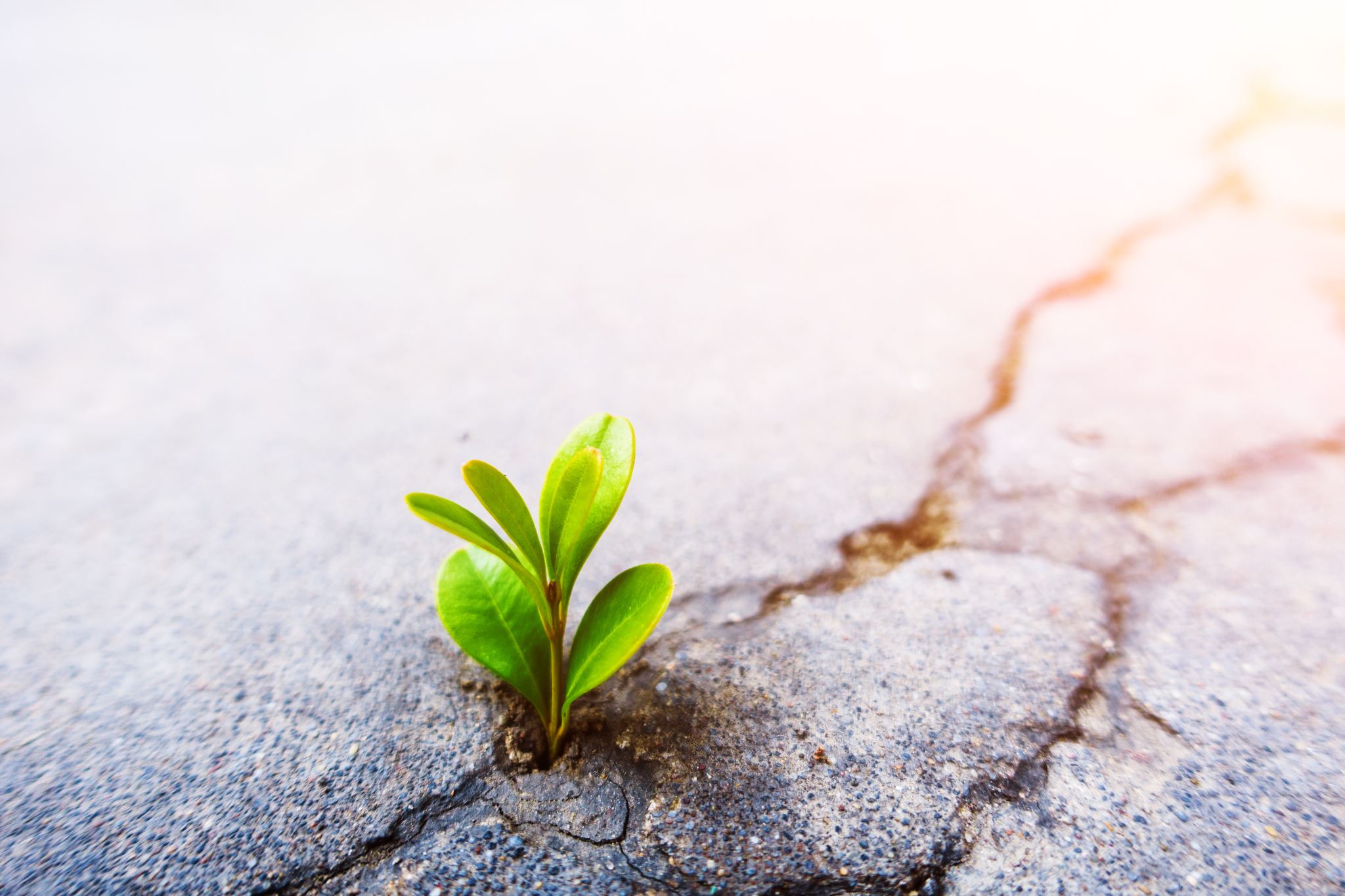 Continuous Learning
Professional Development Provides opportunities for team members to learn and grow.
Offer training and development programs
Encourage participation in conferences and workshops

Continuous Learning: Emphasize the importance of continuous learning and improvement
	Encourage teams to seek out new challenges and opportunities
	Foster a culture of curiosity and innovation
[Speaker Notes: Continuous learning is essential for building and sustaining high functioning teams. By providing professional development opportunities and emphasizing the importance of continuous learning, team members can improve their skills, knowledge, and performance.]
Celebrating Success
Team building activities and recognition programs
Team Building Activities: Plan team-building activities to celebrate successes and build relationships.
Organize social events and outings
Participate in team-building exercises and games

Recognition Programs: Implement recognition programs to reward and motivate team members.
Offer incentives and bonuses for outstanding performance
Recognize team members for their achievements and contributions
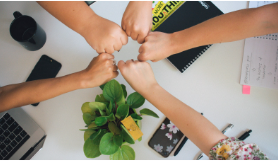 [Speaker Notes: Celebrating success is essential for building and sustaining high functioning teams. By planning team building activities and implementing recognition programs, team members can improve their motivation, engagement, and satisfaction.]
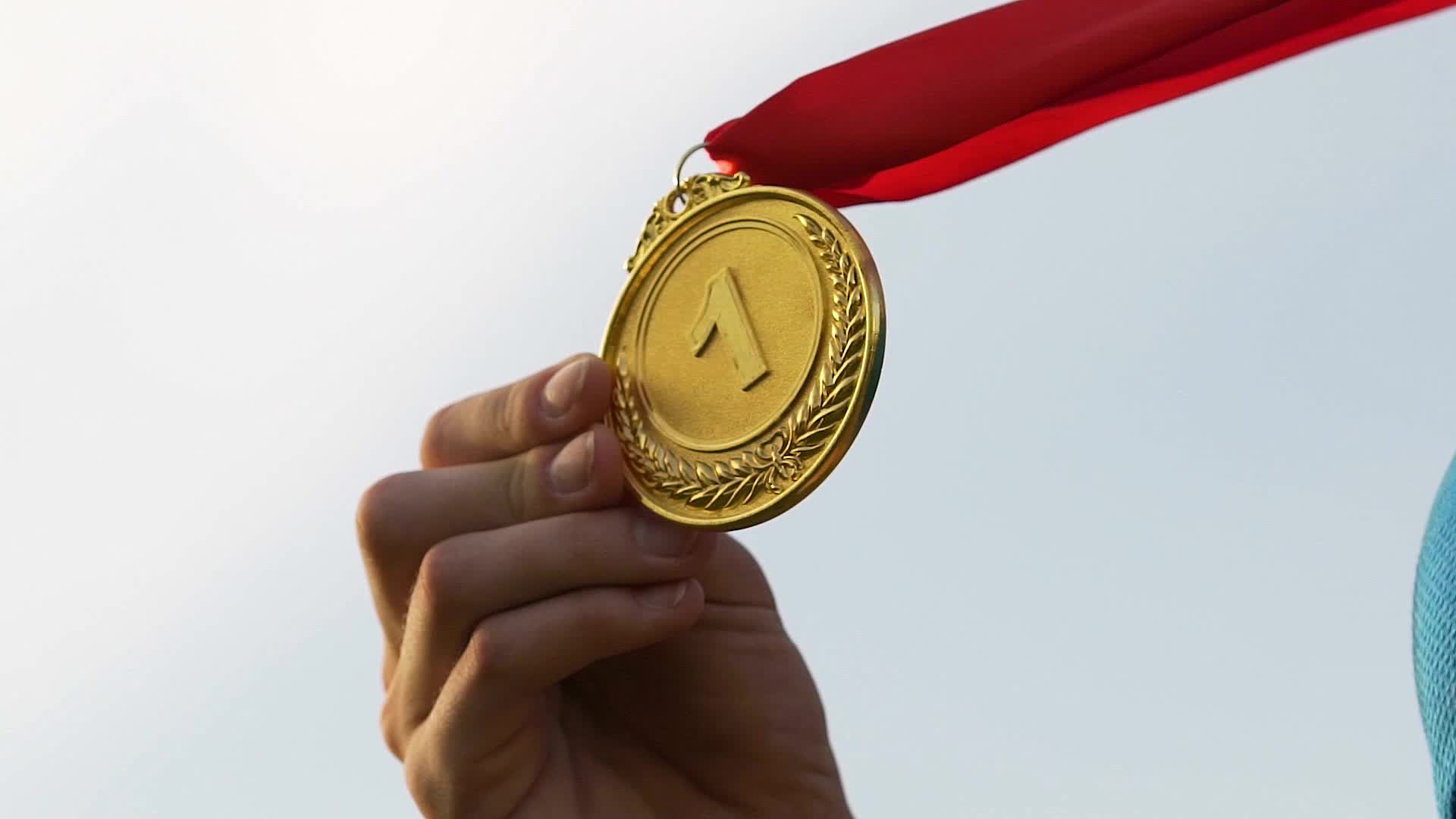 7 ways to reward excellence
1. Be flexible. 
2. Write employees a handwritten thank–you note. 
3. Organize an off-campus outing. 
4. Buy lunch for the team. 
5. Award a traveling trophy to outstanding employees. 
6. Create a VIP parking spot. 
7. Offer learning opportunities.
Put your top performers on center stage
Appreciation and recognition help motivate and engage employees, but they’re not the same thing. Here’s how to decide which to use:
Employee appreciation Designed to enhance employee morale Marks milestones (birthdays, anniversaries, achievements) Can complement a peer-to-peer appreciation program Uses rewards like feedback, acknowledgment or bringing cake for birthdays
Employee recognition Rewards employee performance that achieves company goals Highlights top performers while encouraging others Celebrates company priorities and individual achievement Is measurable and simple to implement, maintain and repeat Uses individual rewards like raises, bonuses, gifts, and promotions
“I suppose leadership at one time meant muscles, but today it means getting along with people.” 
– Mahatma Gandhi
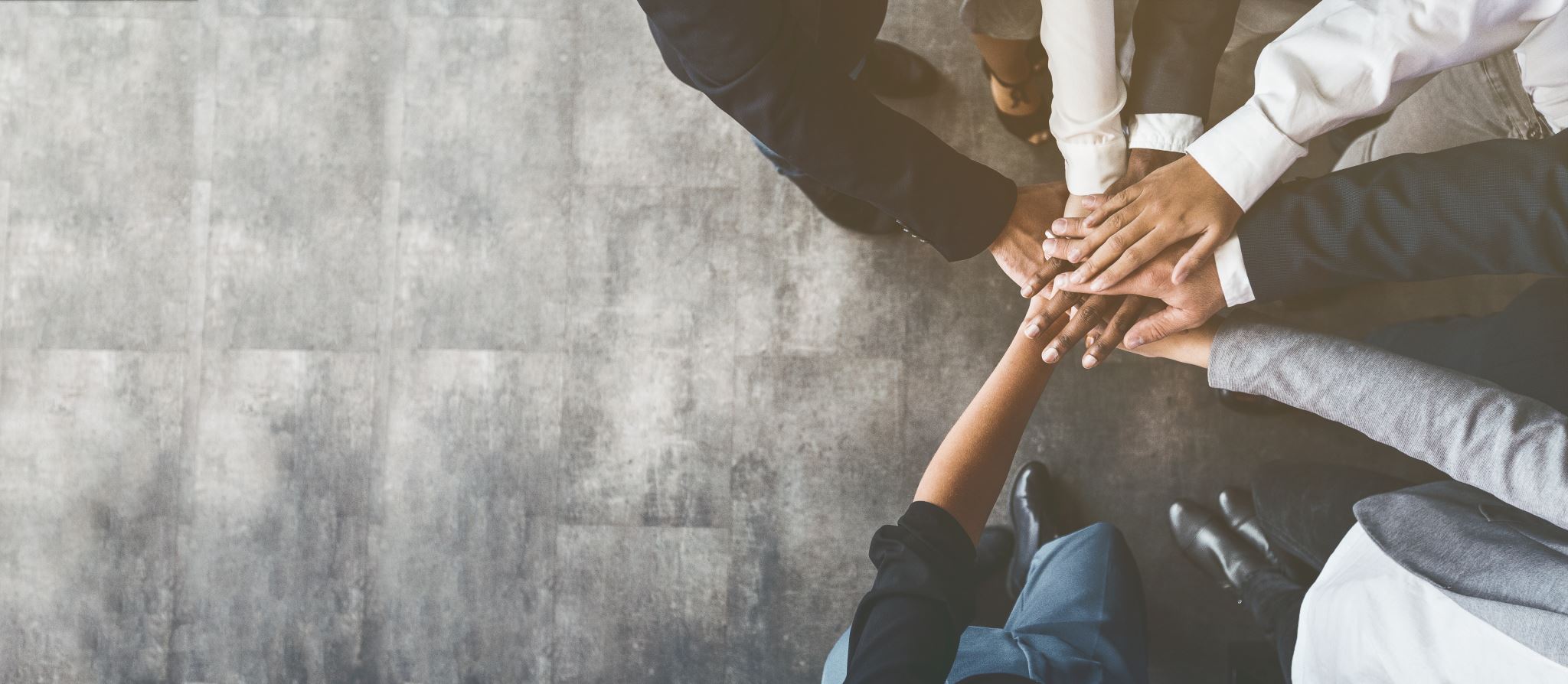 So, what kind of leader are you?
Do you inspire and motivate your employees to their best performance? 
Does your style – whether you’re a strong, quiet leader or a charismatic, fun-loving boss – jive with your team’s needs? 
Are you trusting and trustworthy? 
Do you keep the big picture in mind?
Create and support a noteworthy team
Do you take the time to get to know your employees? 
Do you clearly communicate your expectations? 
Are you a micromanager, or do you get out of the way and let employees do their jobs? 
Do you strive to hire the best people for the job? 
Do you delegate tasks or hold onto them out of fear? 
Do you create opportunities for your employees to continue learning and developing? 
Do you cultivate trust with your employees?
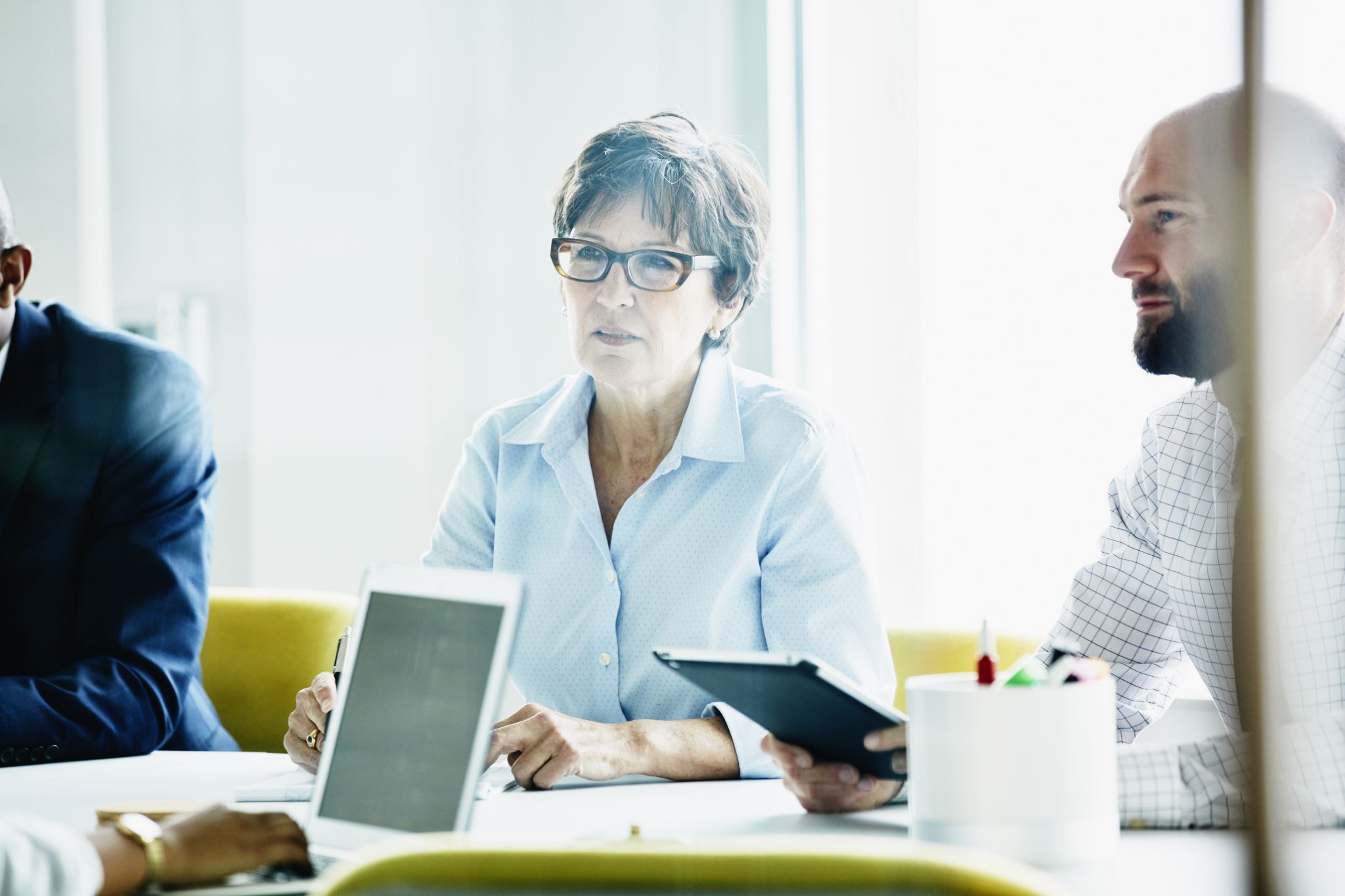 Good leaders:
Organizes, plans, and oversees the day-to-day processes 
Ensures deadlines and goals are met 
Assigns and delegates work 
Provides employees with clear, consistent expectations
“A genuine leader is not a searcher for consensus but a molder of consensus.” 
– Martin Luther King Jr.
True for both leaders and managers
Whether you consider yourself a leader or a manager – or both – you must strike a balance between acting as one or the other. And sometimes, you may find you need to sharpen your skills more in one area. To know when to concentrate on each, ask yourself these questions:
Is the work getting done well without my intervention?
Do you focus on results or processes (how the job got done)?
Who is responsible when things go wrong?
What do you spend the most time talking about? The tasks at hand, processes, and deadlines, or the big picture and strategy? 
Do you ask employees to accomplish objectives without explaining the need behind the request?
Practice, Practice, Practice
Techniques for continual improvement:
Build a strong professional network. Being surrounded by other successful people can inspire and support you when things get tough. 
Pursue training opportunities outside of the office. Sometimes you need a different perspective. 
Take care of yourself. The better your health, the better you’ll be able to handle anything that comes your way. 
Stay current on industry trends. Your team looks to you for expertise. 
Work in other areas of the business if possible. It will broaden your horizons and increase your value to the company.
How to build leadership capacity
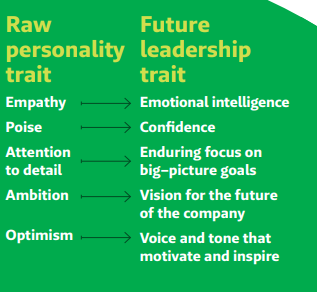 Seek these five raw personality traits that are present in inspirational leaders.
When should you promote your employee to the leadership/management team?
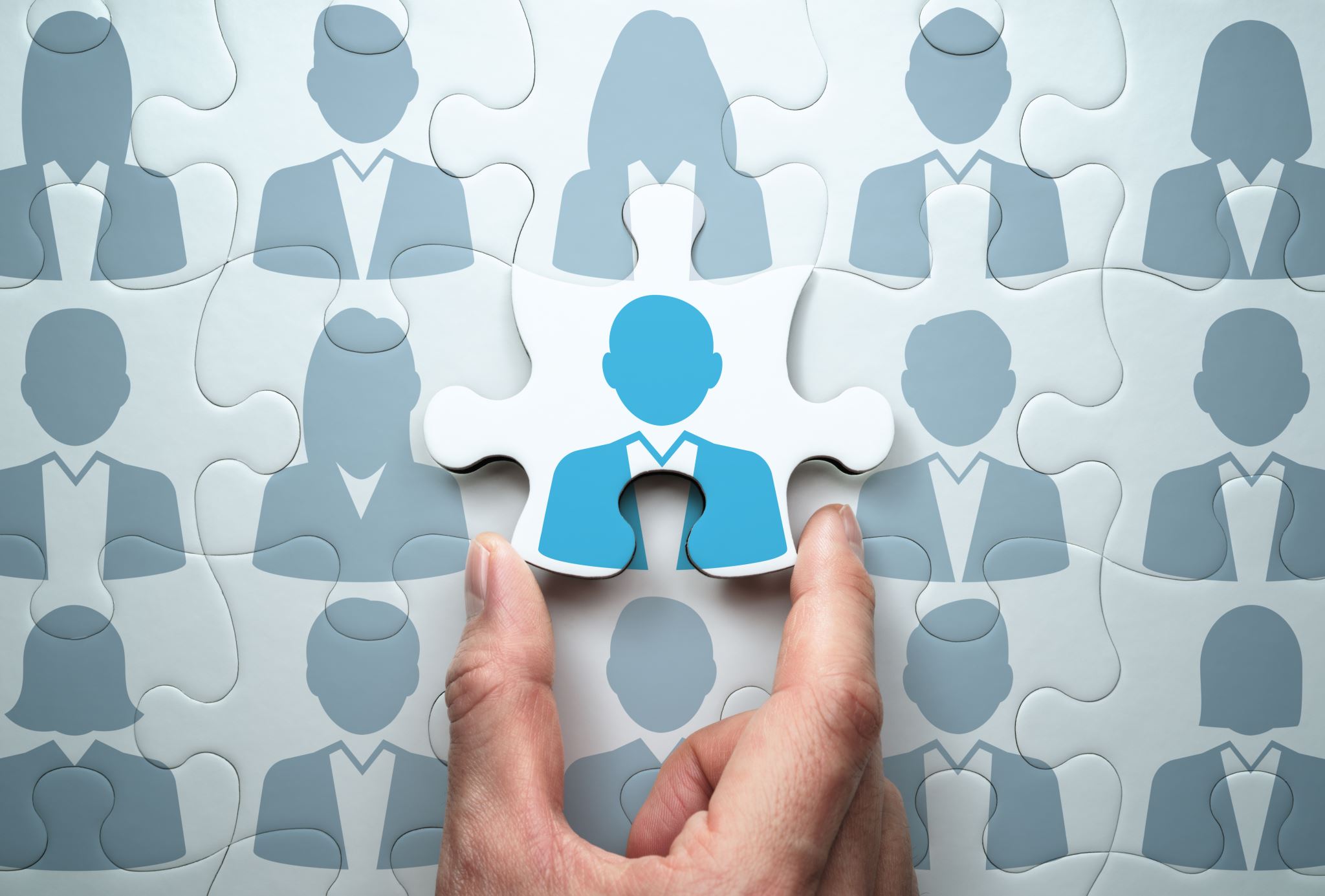 Conclusion
Key insights and tips for Building and Sustaining High Functioning Team.
Key insights. Building and sustaining high functioning teams requires clear expectations, effective communication, trust building, collaboration, conflict resolution, diversity and inclusion, recognition and feedback, continuous learning, and celebrating success. 

Tips for Building and Sustaining High functioning Teams. Set clear goals, roles, and responsibilities; practice active listening and clear feedback; encourage vulnerability and accountability; embrace diversity and inclusion; provide recognition and feedback; offer professional development opportunities; and celebrate.
[Speaker Notes: Inconclusion, building and sustaining high functioning teams is essential for achieving success in any organization. By following the tips and strategies presented in this presentation, team members can improve their collaboration, communication, and performance and achieve better results.]
8 Benefits of great leaders and managers
Contact information:

Dr. Elvis Epps

(407) 963-1253

elviseppsspeaks.com

elviseppsspeaks@gmail.com